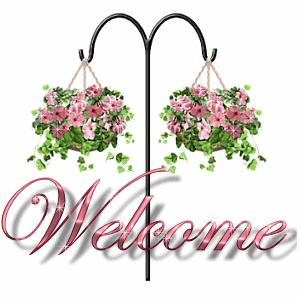 وسهلا
أهلا
الأستاذ الدكتور/ يوسف حسين

أستاذ التشريح وعلم الأجنة 

كلية الطب – جامعة الزقازيق- مصر
دكتوراة من جامعة كولونيا المانيا
جروب الفيس 
د. يوسف حسين (استاذ التشريح)
BONES
Parts of the Bony Skeleton
composed of 206 bones (86 paired and 34 single).
A) Axial Skeleton
1- Skull الجمجمة .
2- Ribs (12 pairs) الضلوع. 
3- Sternum عظمة القص.
4- Vertebral column العمود الفقرى are: 
. 7 cervical vertebrae الفقرات العنقية. 
. 12 thoracic vertebrae الصدرية. 
. 5 lumbar vertebrae القطنية. 
. 5 sacral vertebrae العجزية, fused with each other to form one sacrum.
. 3-5 coccygeal vertebrae  العصعصية, fused together to form one coccyx.
Skull
- The skull is formed of 22 bones;
a- 1 movable; the mandible.
b- 21 immovable bones articulating together by fibrous joints which are classified into;
I- 8 Paired bones (right and left)
1- Parietal.        	 			2- Temporal.        	 
3- Zygomatic.         	         			4- Maxillary. 
5- Lacrimal.    	 				6- Palatine.              
7- Nasal.                          			8- Inferior concha.
II- 5 single bones
	 1- Fontal.      			2- Occipital.       
	3- Ethmoid.         		4- Sphenoid.              5- Vomer.
Norma verticals
Frontal  bone
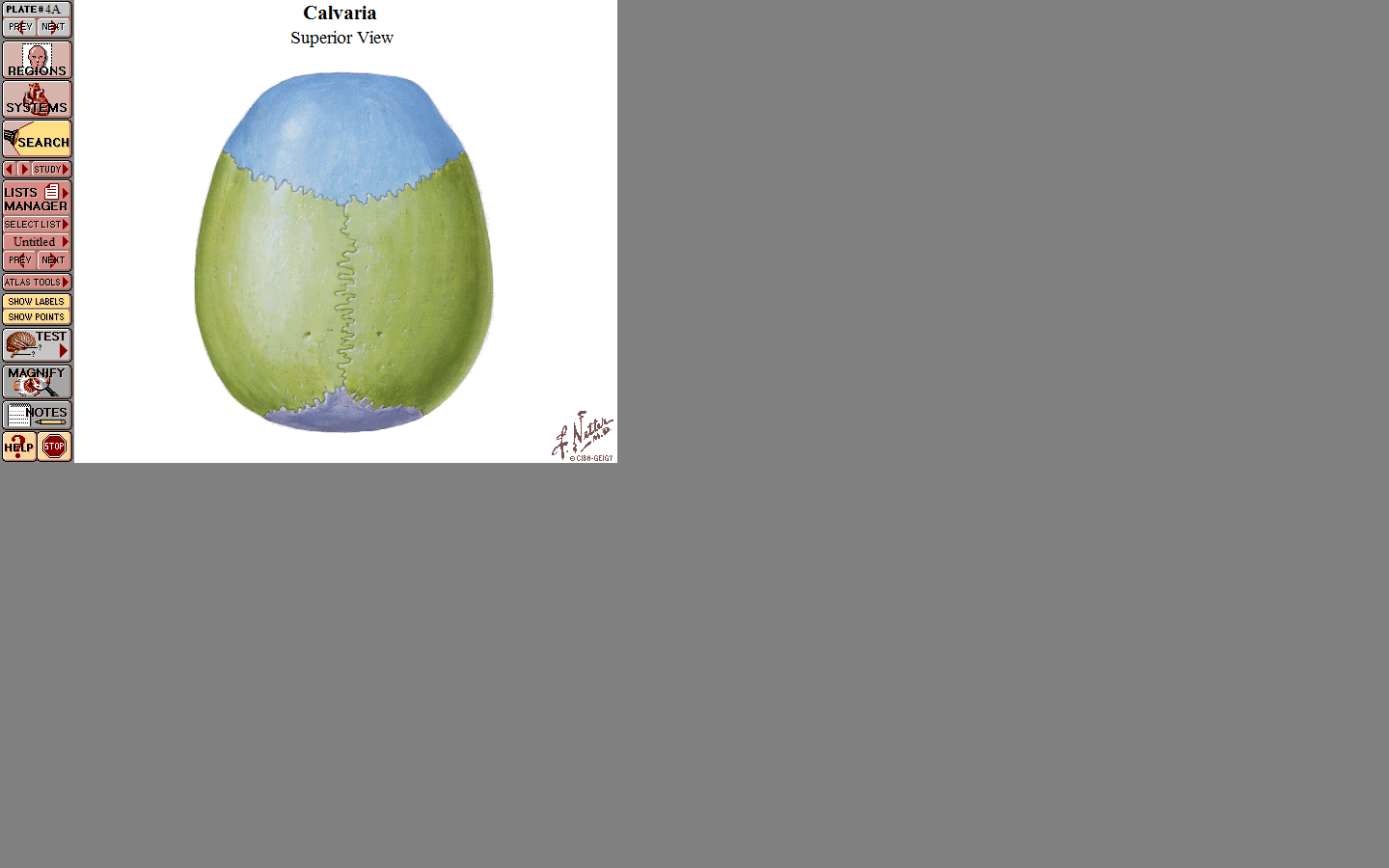 Parietal  bones
Occipital bone
[Speaker Notes: The vertex, the most superior point of the calvaria, is near the midpoint of the sagittal suture.]
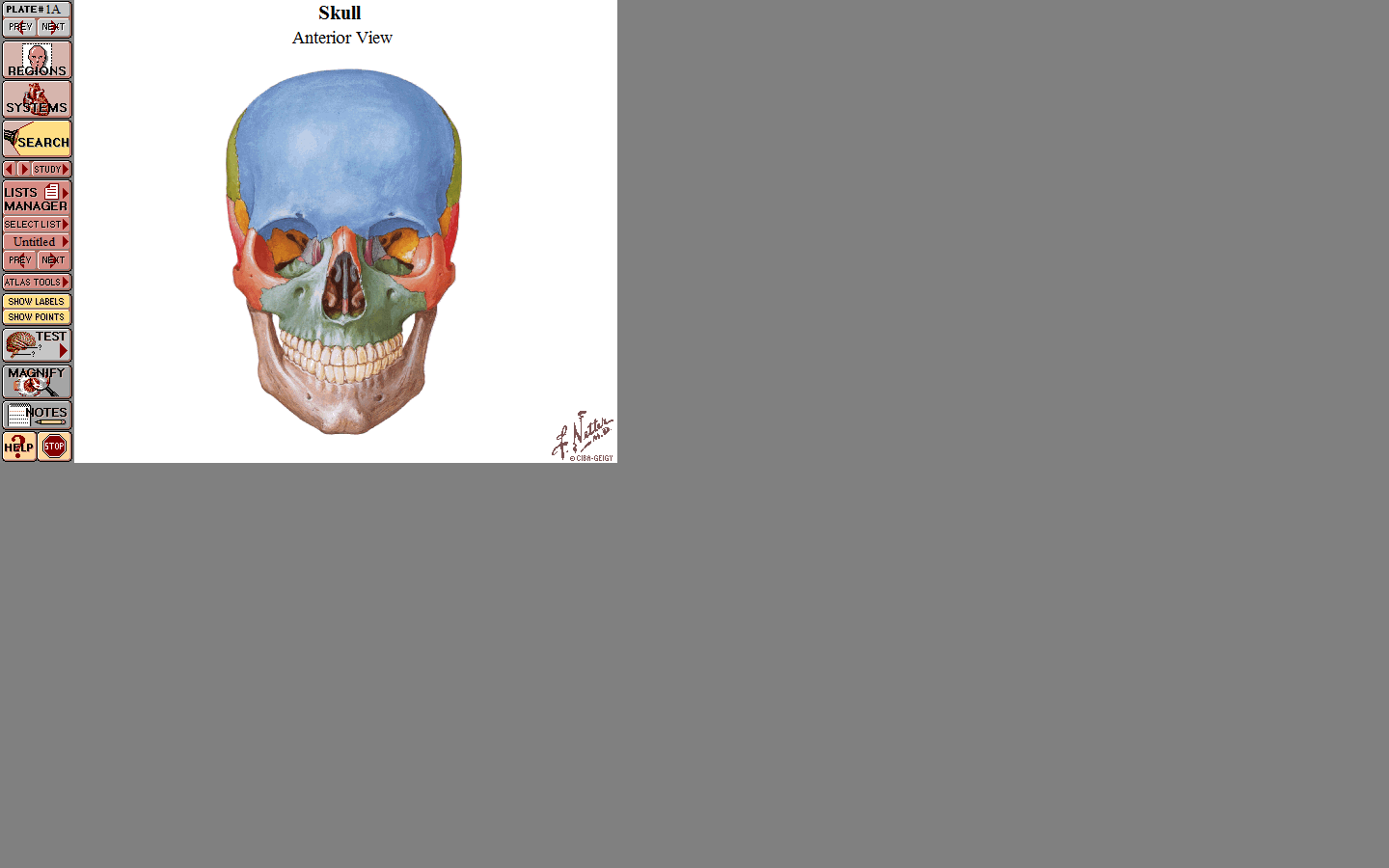 Frontal eminence
Norma frontalis
Sphenoid bone
Zygomatic bone
Nasal bone
Ethmoid
Inferior concha
Mandibule
Maxilla
Norma lateralis
Parietal
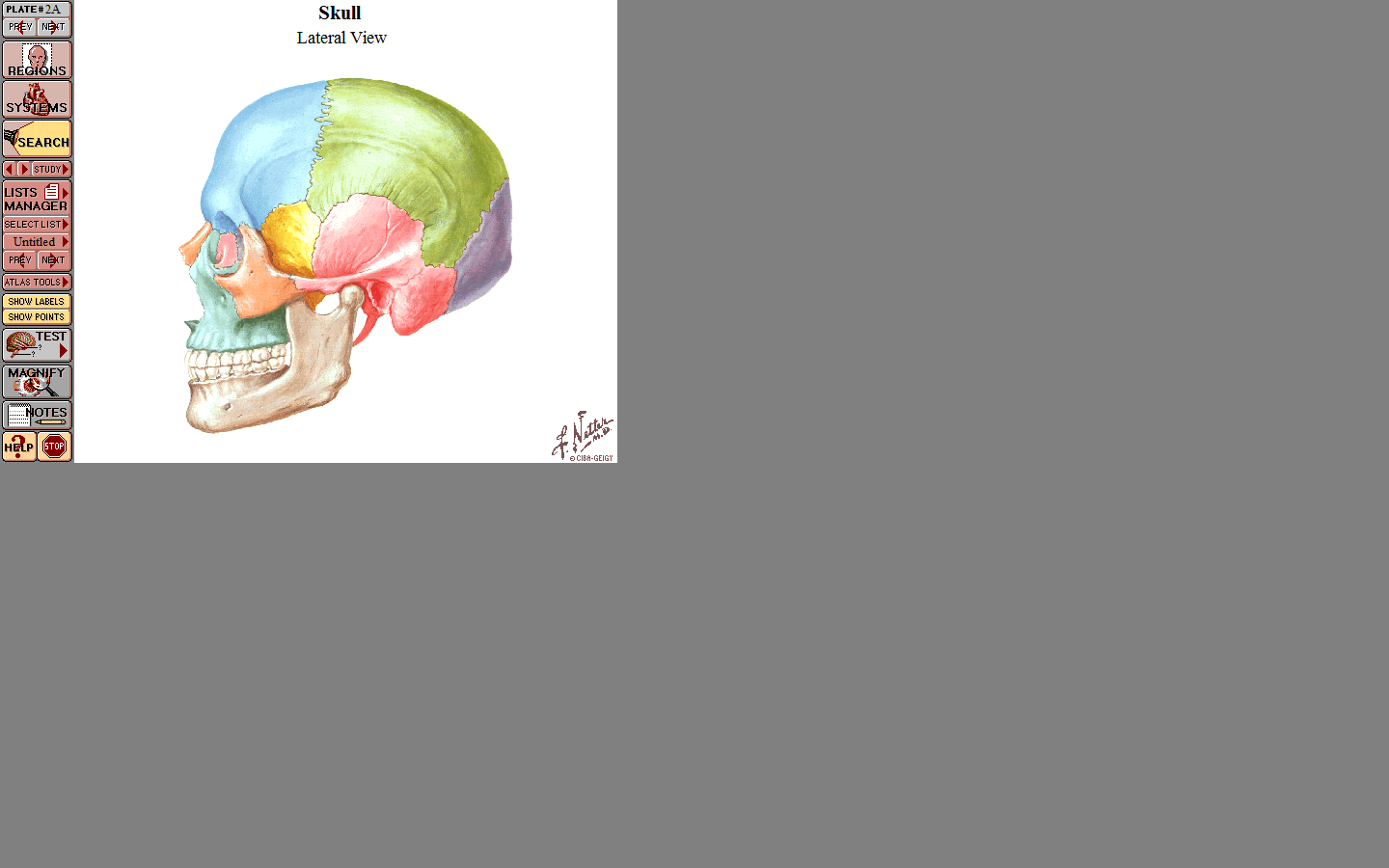 Temporal
Frontal
Nasal
Lacrimal
Occipital
Sphenoid
Mastoid process
Zygomatic
Styloid process
Maxilla
Zygomatic arch
Mandible
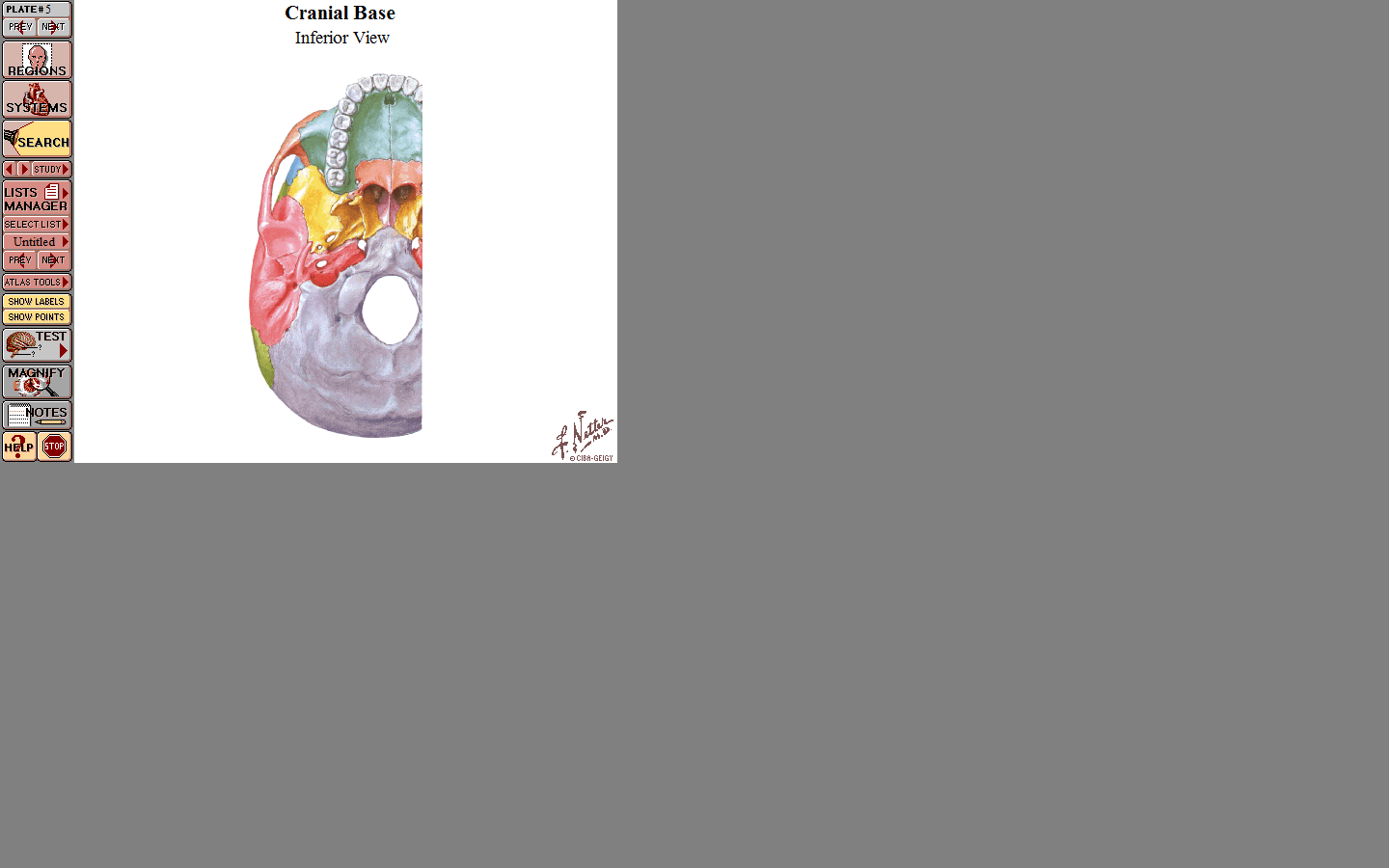 Norma basalis externa
Maxilla
Palatine
Zygomatic
Vomer
Sphenoid
Zygomatic arch
Foramen magnum
Temporal
Parietal Bone
Occipital
Thoracic cage
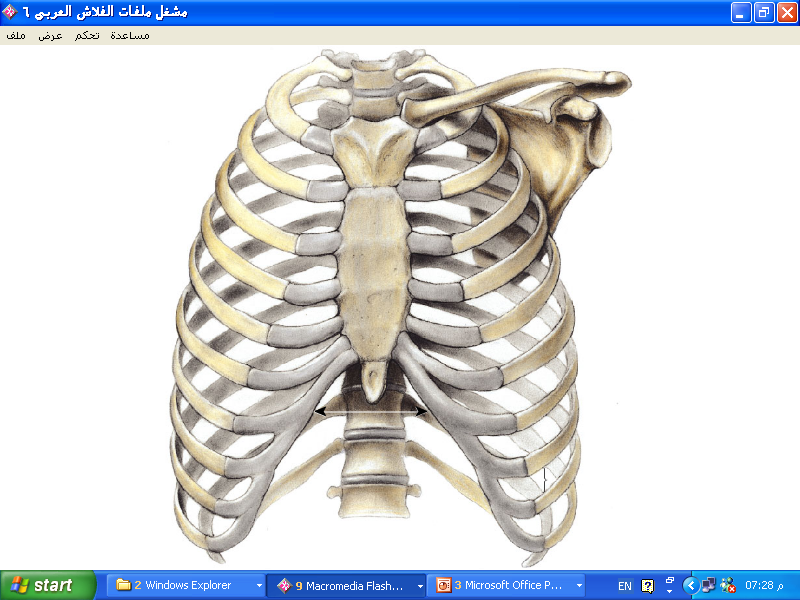 Manubrium sterni
Ribs
Sternum
costal cartilages
Xiphoid process
Vertebral column
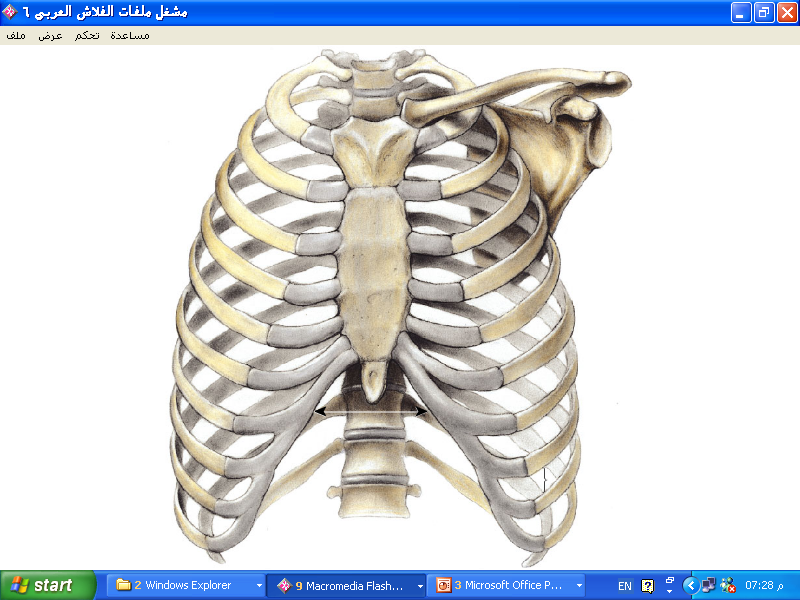 Divisions of ribs
True ribs = 1-7
False ribs= 8,9,10
Floating ribs = 11,12
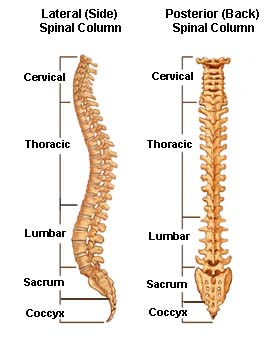 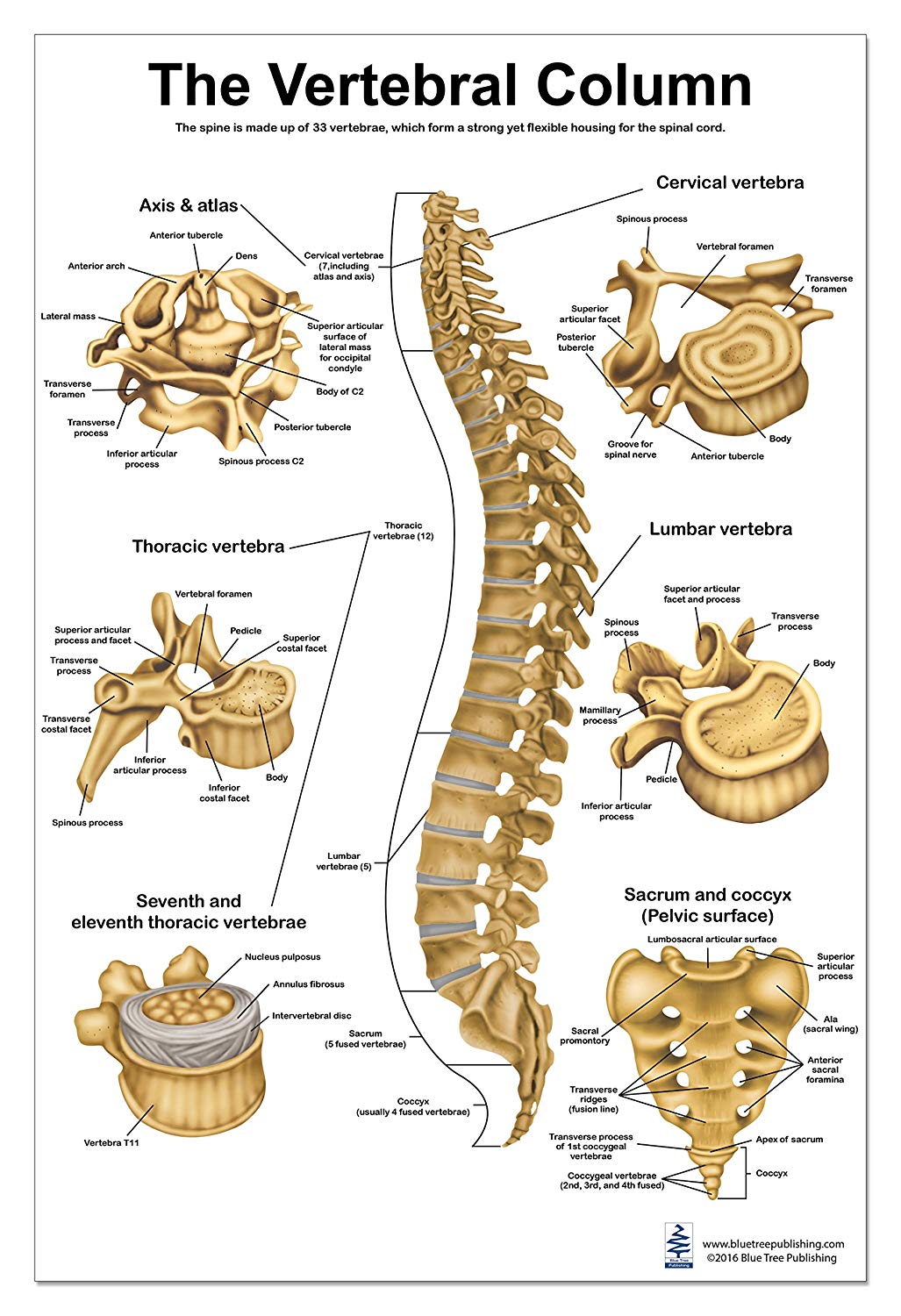 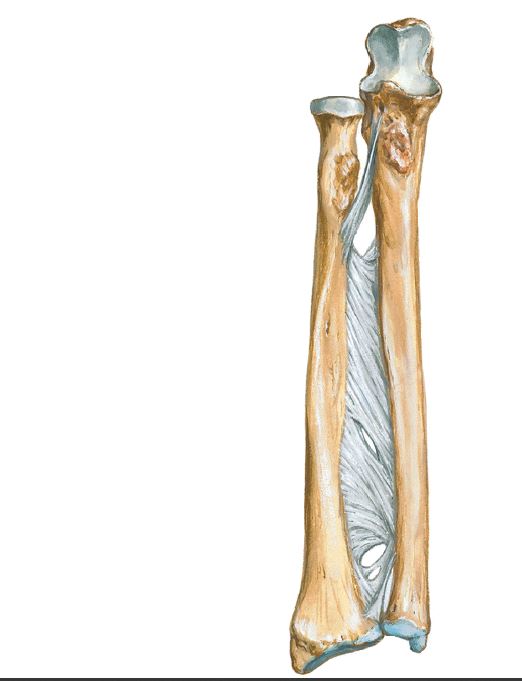 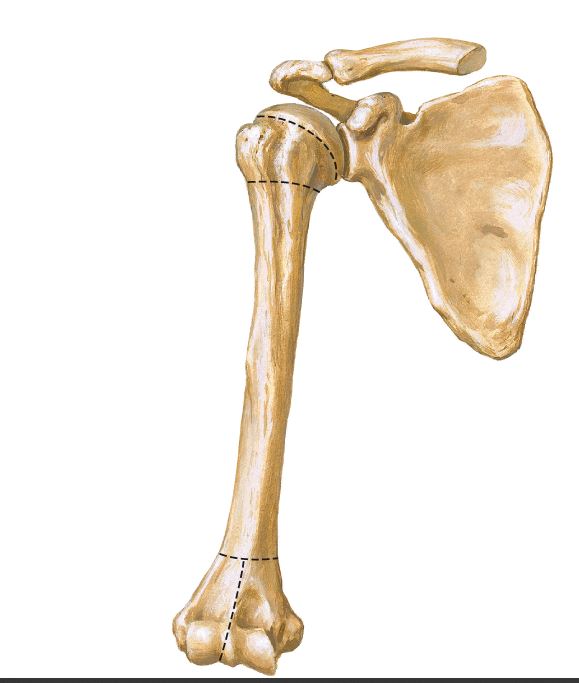 Clavicle
Humerus
Ulna = الزند
Scapula
Radius =  الكعبرة
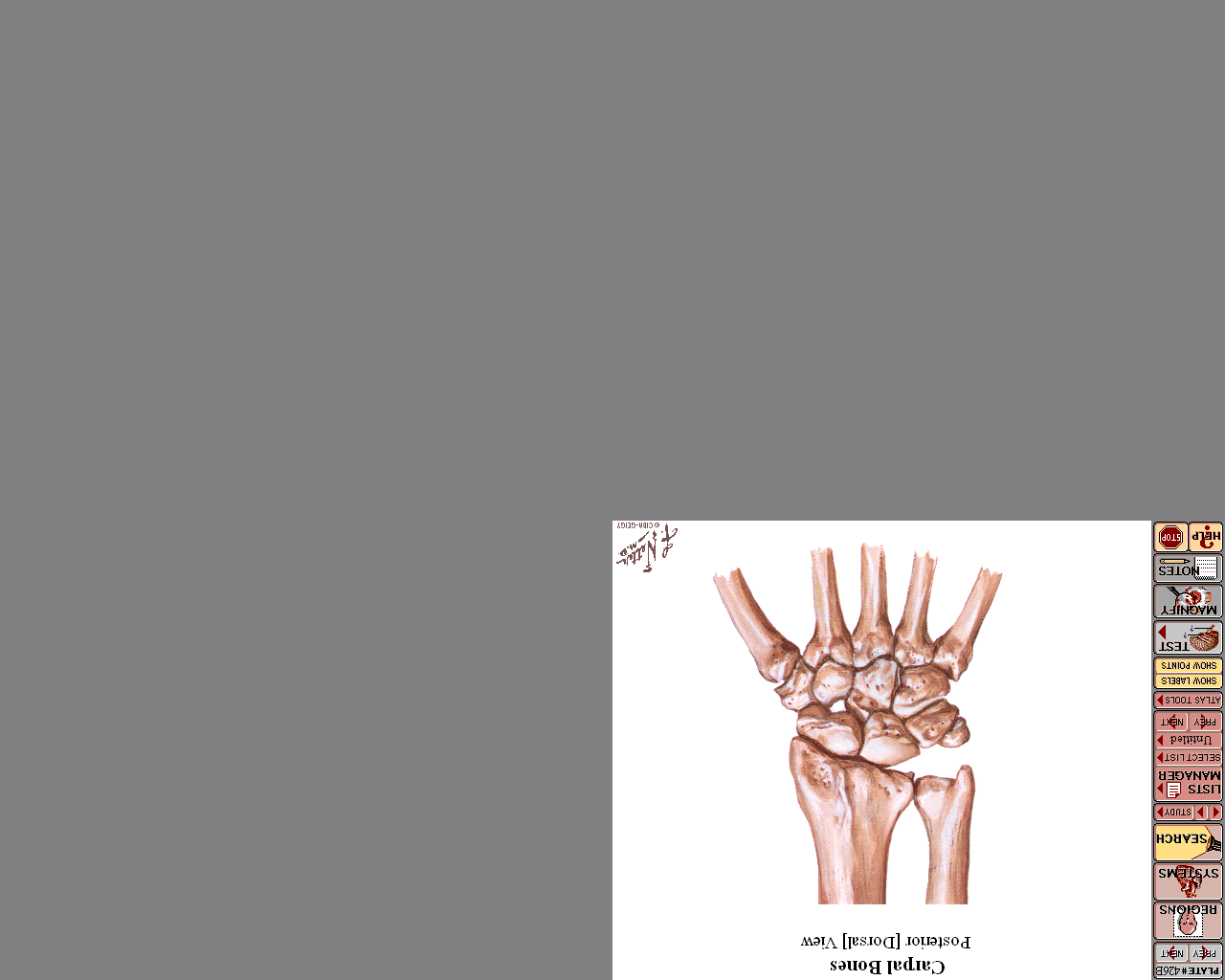 Bones of Wrist (dorsal)
Trapezoid شبه منحرف
Capitate صورة رأس
Hamate حامي
Pisiformحمصي
Trapezium معين منحرف
Scaphoid زورقي
Triquetral  مثلثي
Lunate هلالي
Distal end of ulna
سالي لما تلعب بوكر
تكسب تخسؤ كلة هلس
Distal end of radius
[Speaker Notes: a) Proximal row: scaphoid زورقي , lunate  هلالي, triquatralمثلثي , pisiform حمصي  (S.L.T.P.)
b) Distal row: trapezium معين منحرف , trapezoid  شبه منحرف, capitate, hamate حامي (T.T.C.H.)]
Bones of the hand
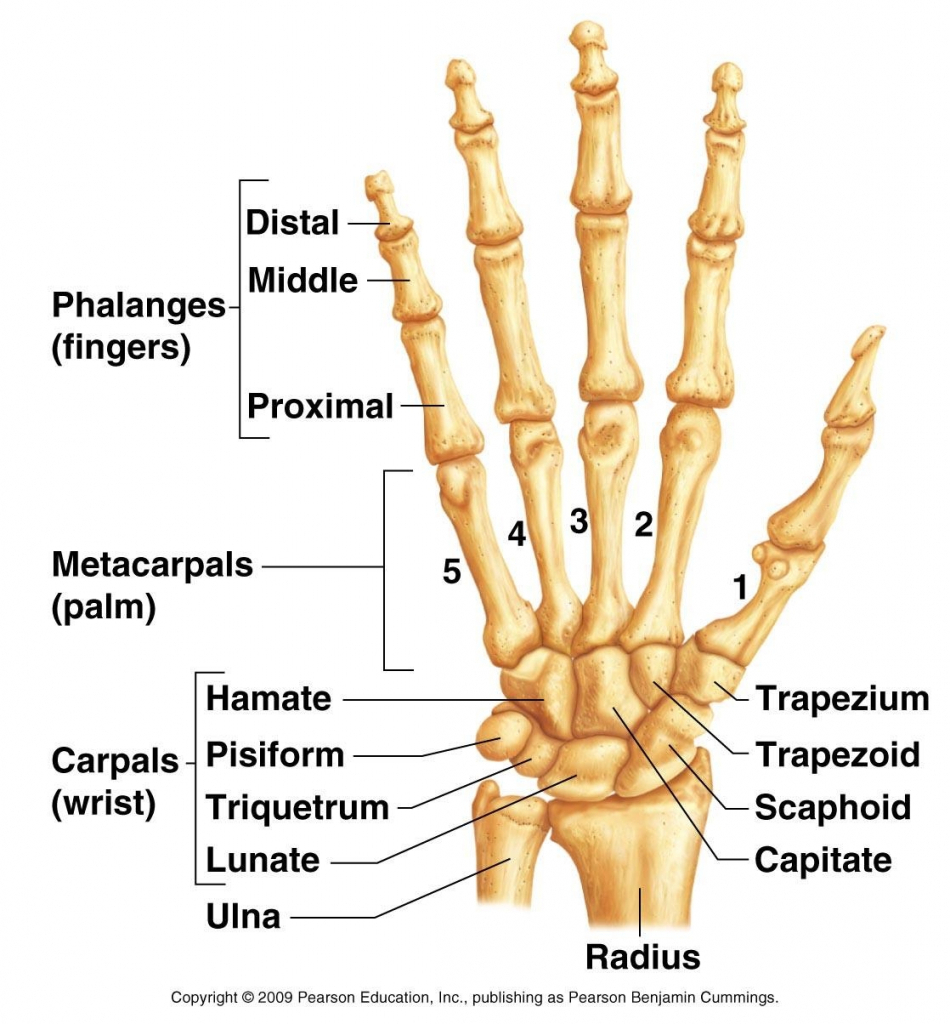 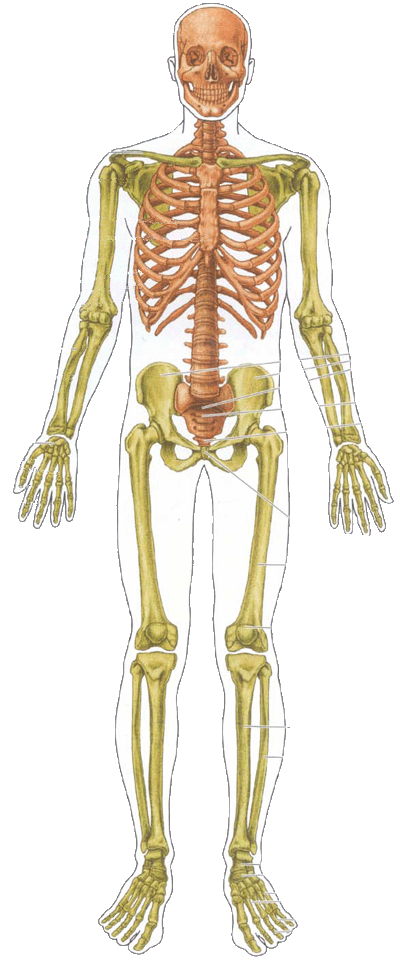 Hip bone

 sacrum

Femur

Patella

Tibia (medial) = القصبة
Fibula (lateral) = الشظية

Tarsals (7)
Metatarsals  (5)
Phalanges (14)
B- Peripheral (appendicular) Skeleton: 
- Bones of the Upper Limb:
a) Bones of shoulder girdle حزام الكتف ; scapula  عظمة اللوح & clavicle الترقوة. 
b) Bone of the arm; humerus العضد
c) Bones of the forearm; radius الكعبرة & ulna الزند.
d) Bones of hand; 8 carpal, 5 meta-carpal & 14 phalanges.
- Bones of the Lower Limb:
a) Bone of pelvic girdle حزام الحوض ; hip bone.
b) Bone of the thigh; femur  عظم الفخذ .
c) Bones of the leg ساق ; tibiaالساق عظم & fibula ساعدة الساق .
d) Bones of foot; 7 tarsal, 5 metatarsal & 14 phalanges.
calcaneus العقب, talus القنزعى  and navicular الزورقى. cuboidالمكعب
3 cuneiform  الاسفينى bones (medial, intermediate & lateral).
Functions of Bone
1- Form the framework of the body.
2- Gives attachment to the muscles, tendons and ligaments.
3- Forms the locomotor systems by making joints with each other.
4- Protection and support the vital organs.
The skull protects the brain.
The thoracic cage protects the lungs and heart.
Vertebral column Protects the spinal cord.
5- Formation of blood cells in bone marrow.
Stores calcium & phosphorus (they contain 97% of the body).
Forms the axis of the body
Classification of the bone according to shape 
1- Long bones:  long bones of the upper and lower limbs. It is formed of shaft and 2 ends (Epiphysis) Shaft (Diaphysis)
Epiphyseal plate: It is thin plate of hyaline cartilage that separates the ends of the long bones from the shaft before puberty. 
2- Short bones:  carpal bones of the hand and tarsal bones of the foot. 
3- Irregular bones: vertebrae.
4- Flat bones: scapula, vault of the skull, sternum.
5- Pneumatic bones:  Some bones of skull contain air spaces (air sinuses) frontal, maxilla, ethmoid and sphenoid bones. 
6- Sesamid bones: Small bones found inside the tendons of the muscles in close relations to certain joints in the upper and lower limbs
- They prevent friction of tendons with the joints and facilitate joint movements. As patella at the knee joint.
7- Heterotophic bones: Small bones developed at the sites of friction. As horse rider bone.
Development of the Bone
(Ossification)
- The bone formation starts to appear at the 5th week of inter-uterine foetal life by the appearance of primary centers of ossification.
After birth, the 2ry centers of ossification start to appear.
 The clavicle is the first bone to ossify 
- Types of Ossification:
1- Intra-membranous Ossification:
- The ossification centers appear inside a connective tissue membrane → bone. 
- It is seen in flat bones.
2- Cartilaginous Ossification: 
The primary ossification centers appear inside the diaphysis of model of cartilage → spongy bone.
 The secondary ossification centers appear in the epiphysis and are separated from the diaphysis by a layer of uncalcified cartilage called the epiphyseal plate. 
- It occurs in all bones of the body except flat bones.
Secondary ossification canter
Ossification of the bone
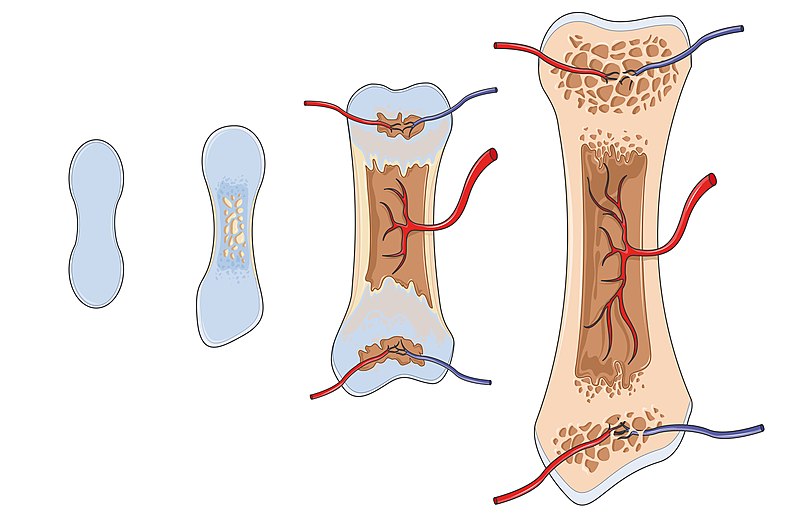 Epiphyseal plate
Nutrient artery
Model of Cartilage
Primary ossification canter
Blood supply of the bones
1- Nutrient arteries:
- They enter the shaft of the bone through the nutrient foramen near middle of the bone and then pass through canal inside the bone.
- The direction of the nutrient foramen and canal away from the growing end of the bone (To the elbow I go, from the knee I escape).
- They enter the medullary canal where divides into ascending and descending branches then gives small branches pass inside the Haversian canal to supply the inner layer of the bone cortex.
2- Sub-Periosteal arteries: supply the outer layer of the bone cortex.
3- Periarticular (Epiphyseal) arteries: ends of the bones from articular arteries surrounding the joints.
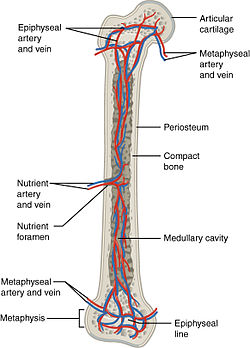 JOINTS
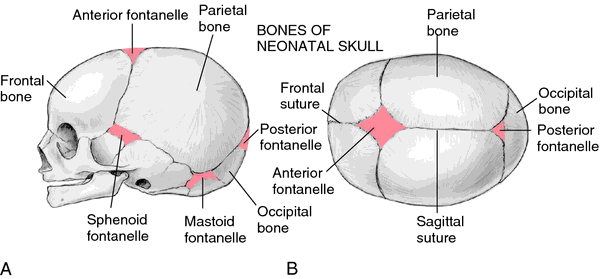 JOINTS
these are the sites of articulation between 2 bones or more.
Classification of the joints
1- FIBROUS JOINTS
- The bones are connected together by fibrous tissue.
- There are no movements. 
a) Sutures of the skull. It ossifies with age.
b) Gomphosis; do not ossify. It is a peg (teeth) and socket (cavity of the jaw) variety,
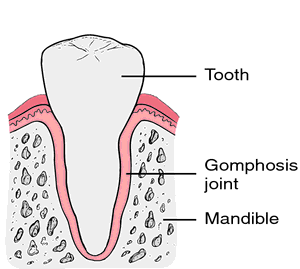 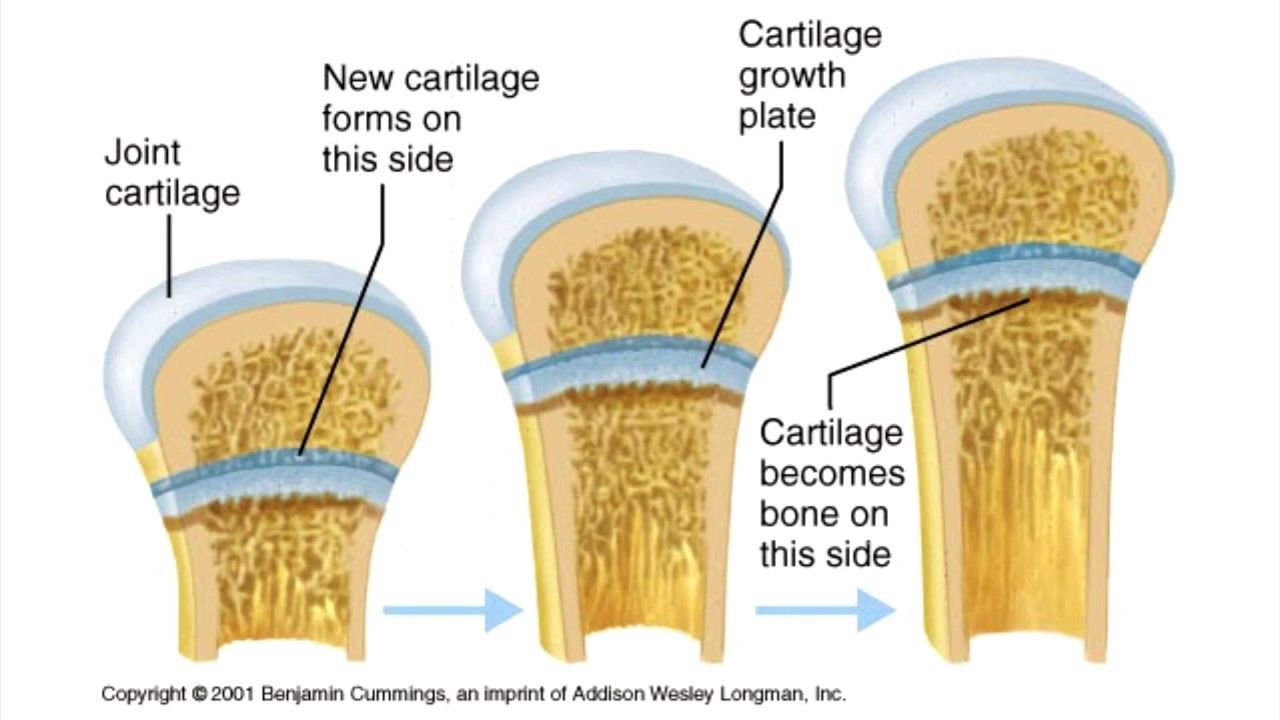 Pry. cartilaginous joint
Epiphyseal plate
Secondary cartilaginous joint
IVD
Annular fibrosus
Nucleus pulposus
2- CARTILAGINOUS JOINTS
- The bones are connected together by cartilage.
* Features (Characters) of Synovial Joints
1- The articular surfaces are covered by hyaline cartilage. 
2- They have cavity between the ends of bones.
3- The cavity is filled by synovial fluid that facilitates the movements of the joint.
4- The synovial fluid is secreted by a synovial membrane.
5- The joint is surrounded by a fibrous capsule.
6- Outside the capsule, a group of ligaments which support the joint.
7- They permit wide range of movement.
3- SYNOVIAL JOINTS
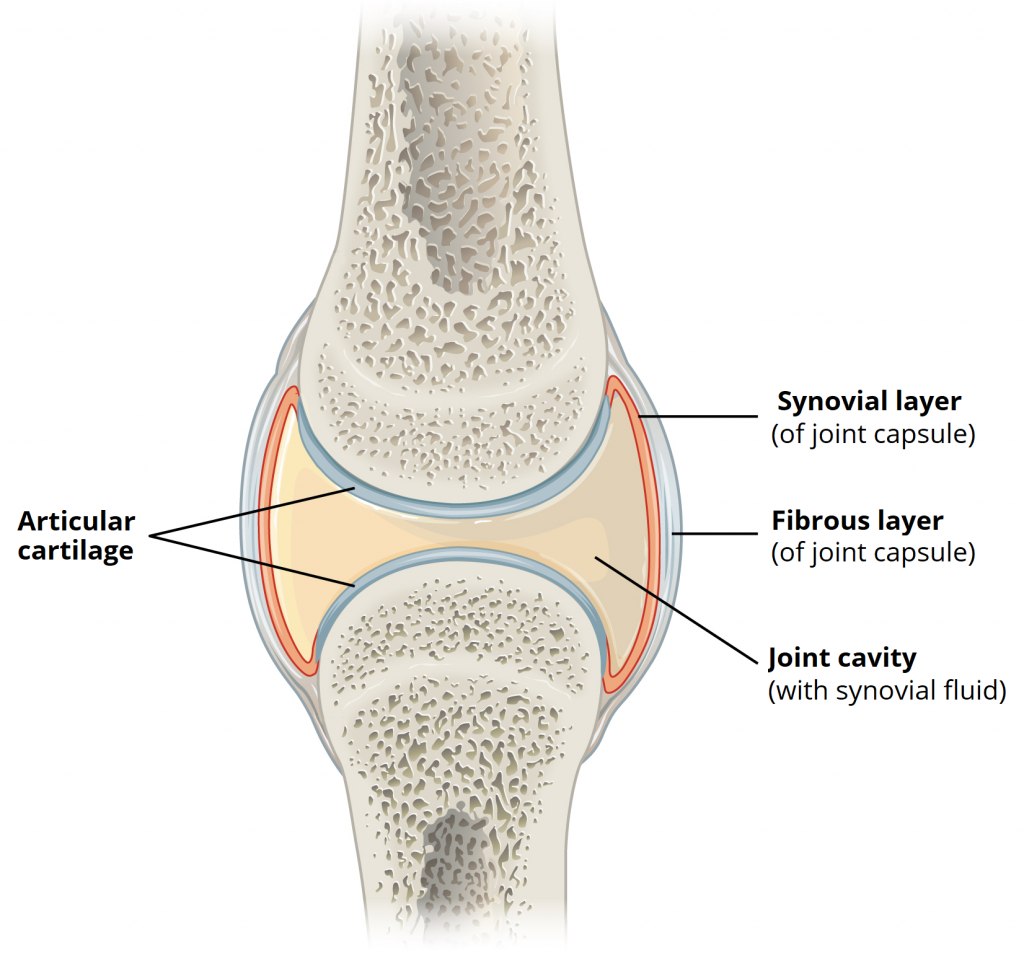 Upper Limb
Lower Limb
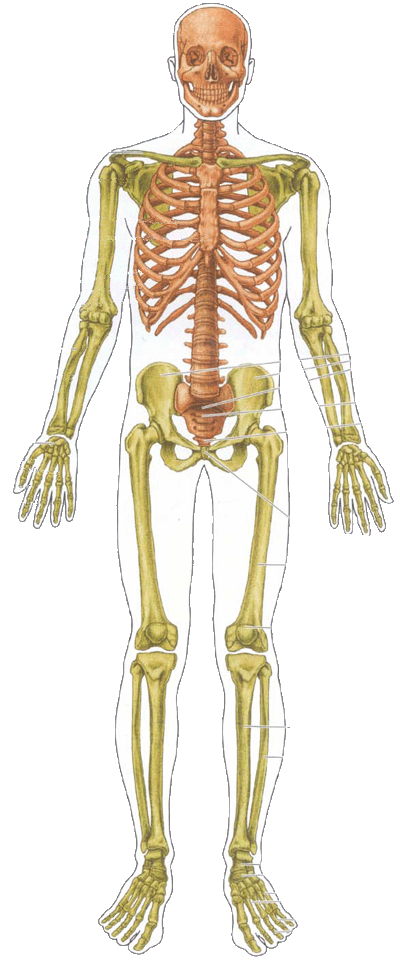 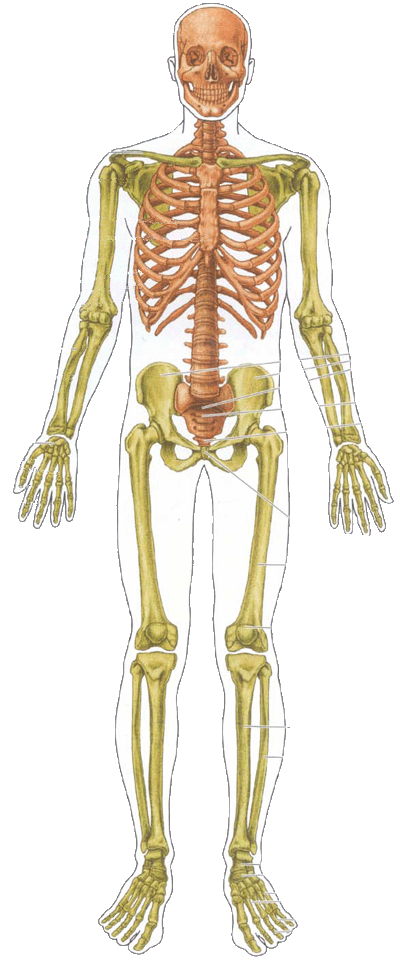 Hip joint
Shoulder joint
Elbow joint
Knee joint
Wrist joint
Ankle joint
Classification of the Synovial Joints
A- According to the articular parts into:
1- Simple joints; it consists of 2 articulating bones e.g. shoulder joint or hip joint.
2- Compound joints; it consists of more than 2 bones e.g. elbow joint or ankle joint.
3- Complex joints; which contain intra-capsular structures e.g. knee joint.
B- According to degree of movements:
1- Plane Joints; It allows only gliding movements.
	- E.g. inter-carpal & intertarsal joints.
2- Angular movements; they form angles between the articular bones (flexion and extension).
	- E.g. elbow and knee joints.
3- Circumduction: They permit successive angular movements.
	E.g. Shoulder, and hip joints.
Trochlea of the humerus
Trochlear notch of the ulna
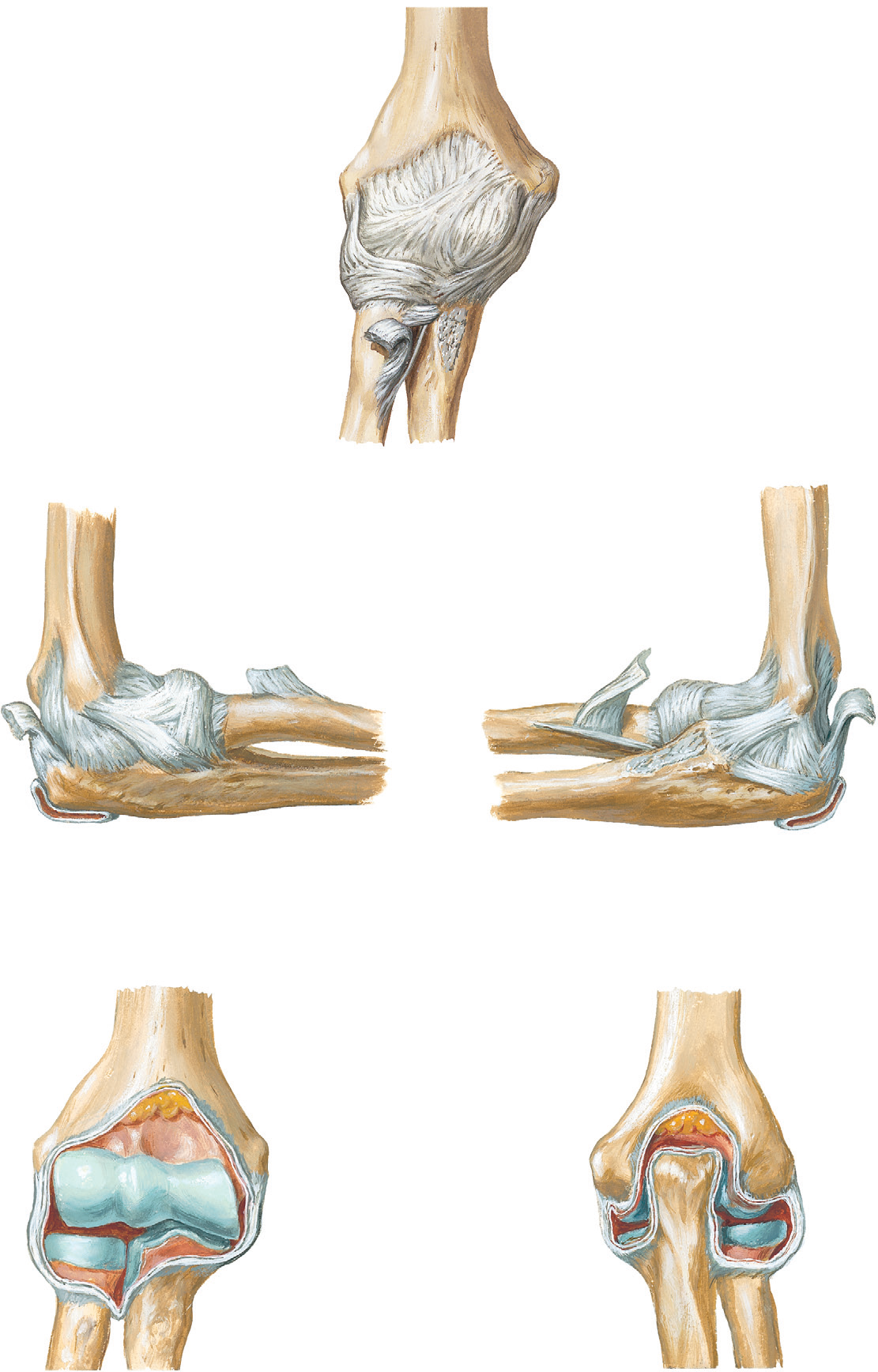 capitulum of the humerus
Elbow joint
Hinge
head of radius
C- According to the axes of movement
 Uniaxial joints: the movements occur around one axis only; 
 Hinge joints: resemble hinges - E.g. elbow joint.
	- The allowed movements are flexion and extension
[Speaker Notes: The elbow joint is a joint between the lower end of the humerus and upper ends of the radius and ulna. It actually includes two articulations (a) humero-ulnar articulation, between the trochlea of the humerus and trochlear notch of the ulna, and (b) humero-radial articulation, between the capitulum of the humerus and the head of radius
Articulation: This occurs between the trochlea and capitulum of the humerus and the trochlear notch of the ulna and the head of the radius. The articular surfaces are covered with hyaline cartilage
The complexity of elbow joint is further increased by its continuity with superior radio-ulnar joint. Thus there are three articulations in the elbow region, viz. (a) humero-ulnar, (b) humero-radial, and (c) superior (proximal) radio-ulnar. These are called cubital articulations
The upper articular surface is formed by the capitulum and the trochlea of the lower end of the humerus.
The lower articular surface is formed by the upper surface of the head of the radius and trochlear notch of the ulna.]
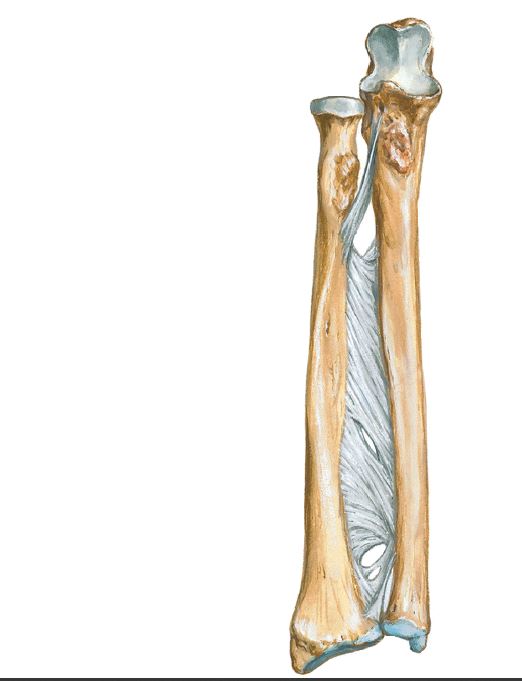 Atlas
C- According to the axes of movements:
 Uniaxial joints: the movements occur around one axis only; 
 Pivot joints: 
- The allowed movements are rotation. 
- e. g.  Superior and inferior radio-ulnar joints; Atlanto-axial joint.
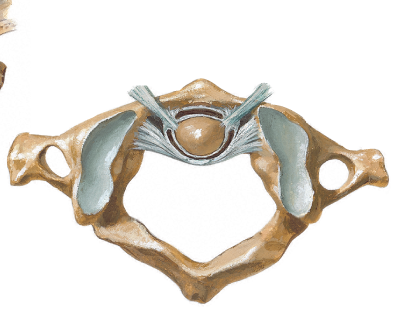 Dens of axis
Ulna
Transverse ligament of atlas
Radius
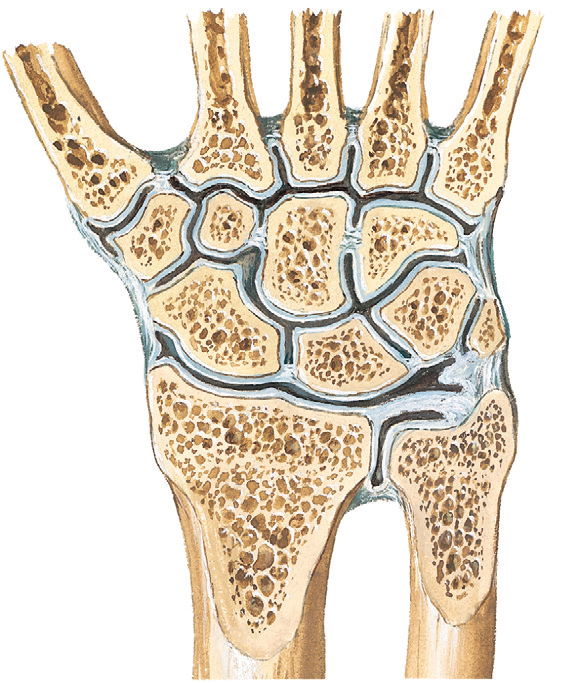 Wrist joint
Carpo-metacaral joint thumb
Triquetral bone
Lunate bone
Articular disc So the ulna does not share
Scaphoid bone
Distal end of the radius
Ellipsoid synovial joint (biaxial).
[Speaker Notes: Articulation: Between the distal end of the radius and the articular disc above and the scaphoid, lunate,
and triquetral bones below. The proximal articular surface forms an ellipsoid concave surface, which is adapted to the distal ellipsoid convex surface.]
C- According to the axes of movements:
 Biaxial joints; the movements occur around 2 axes;
Ellipsoid joints: One articular surface is convex, while the other is concave. It functions similarly to ball and socket except unable to rotate 360 degrees
e.g. the wrist joint,
1- Flexion & extension occur around horizontal axis.
2- Adduction & abduction occur around antero-posterior axis. 
 Saddle joints: Both articular surfaces are concavo-convex
e.g. Carpo-metacarpal joint of the thumb.
1) Flexion, extension around horizontal axis.
2) Adduction, abduction around antero-posterior axis.
3) Slight rotation.
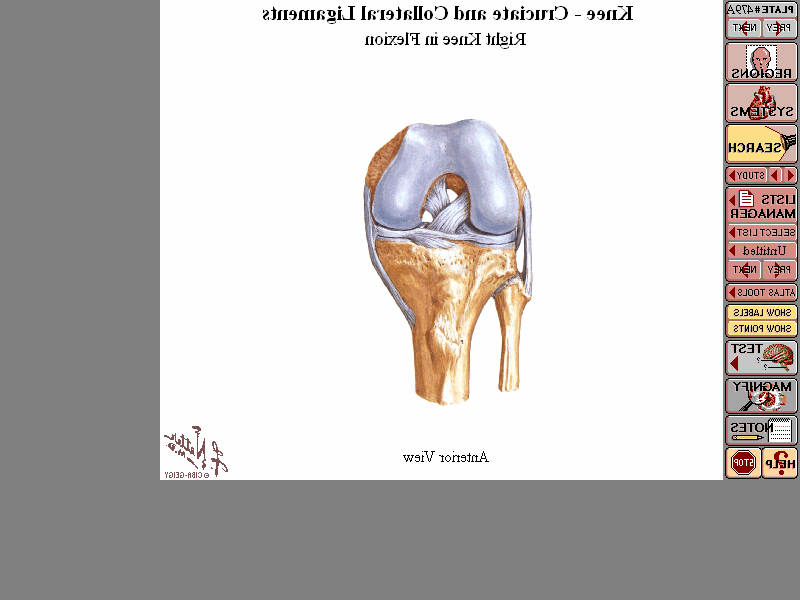 Lateral  meniscus
Medial meniscus
C- According to the axes of movements:
Biaxial joint
 Modified hinge joints: knee joint.
1) Flexion, extension around horizontal axis.
2) Rotation around the longitudinal axis.
Ant. Cruciate ligaments
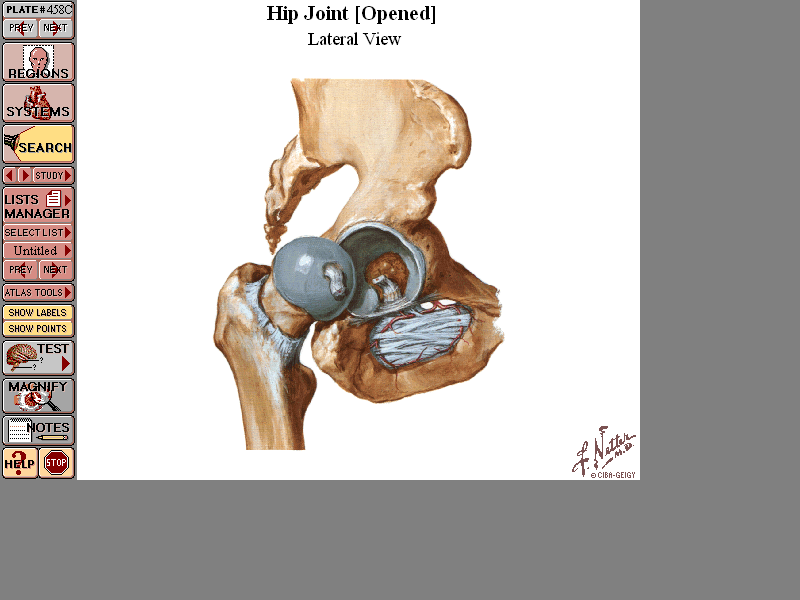 Poly-axial joint 
Typical ball and socket
Shoulder Joint
Acetabulum
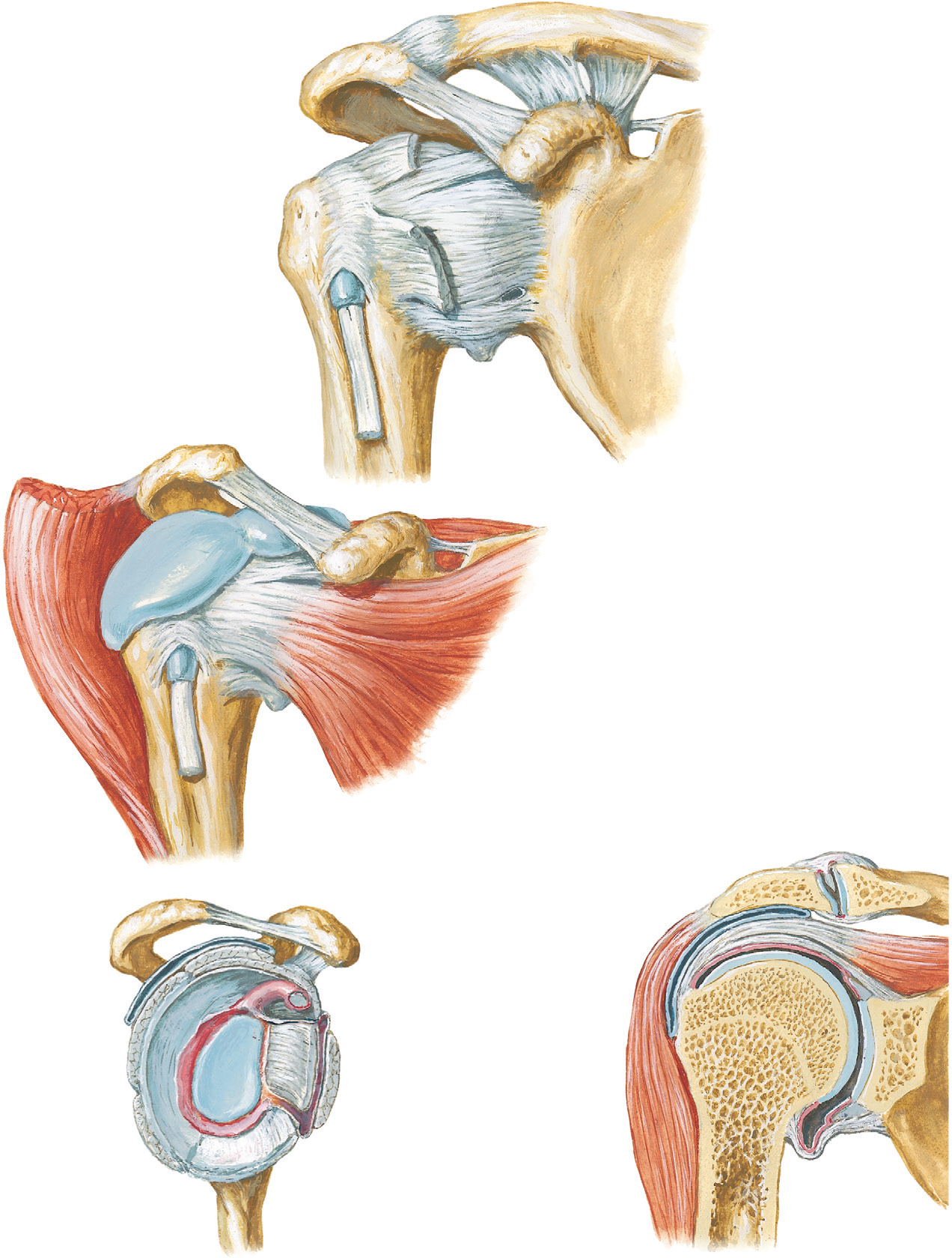 head of the femur
Head of humerus
Glenoid
cavity of
scapula
C- According to the axes of movements:              
 Polyaxial Joints: the movements occur around more than 2 axes 
- They are also called ball (rounded head) & socket (concave surface) joints. 
- They allow all types of movements. 
- e.g. shoulder & hip joints.
Thank you
Questions
I/Azzam - 2004